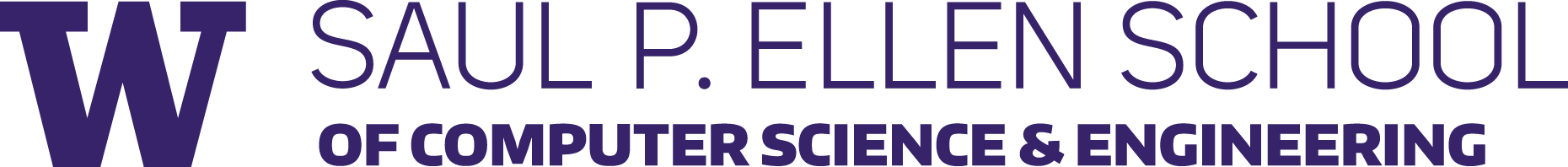 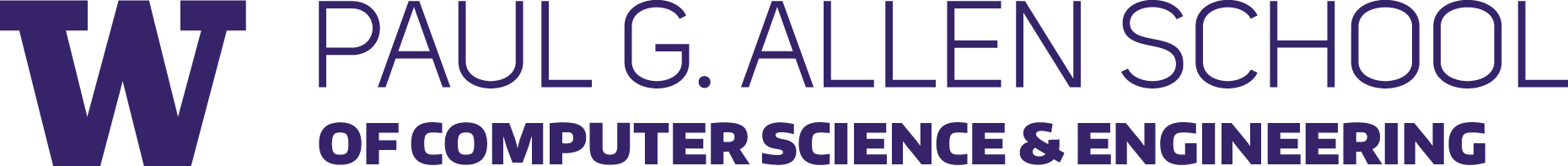 CSE 341Section 9
Fall 2017
Adapted from slides by Nick Mooney, Nicholas Shahan, Cody Schroeder, and Dan Grossman
Today’s Agenda
Double Dispatch Again
Mixins
The Visitor Pattern
Dispatch Overview
Dispatch is the runtime procedure for looking up which function to call based on the parameters given:
Ruby (and Java) use Single Dispatch on the implicit self parameter
Uses runtime class of self to lookup the method when a call is made
This is what you learned in CSE 143
Double Dispatch uses the runtime classes of both self and a single method parameter
Ruby/Java do not have this, but we can emulate it
This is what you will do in HW7
You can dispatch on any number of the parameters and the general term for this is Multiple Dispatch or Multimethods
Emulating Double Dispatch
To emulate double dispatch in Ruby (on HW7) just use the built-in single dispatch procedure twice!
Have the principal method immediately call another method on its first parameter, passing self as an argument
The second call will implicitly know the class of the self parameter
It will also know the class of the first parameter of the principal method, because of Single Dispatch
There are other ways to emulate double dispatch
Found as an idiom in SML by using case expressions
class A  
	def f x
		x.fWithA self
	end  

	def fWithA a    
		"(a, a) case"
	end  
	
	def fWithB b    
		"(b, a) case"
	end
end
class B  
	def f x 
		x.fWithB self  end  
	
	def fWithA a  
		"(a, b) case"
	end  
	
	def fWithB b  
		"(b, b) case"
	end
end
Double Dispatch Example
Mixins
A mixin is (just) a collection of methods
Less than a class: no instances of it
Languages with mixins (e.g., Ruby modules) typically let a class have one superclass but include any number of mixins
Semantics: Including a mixin makes its methods part of the class
Extending or overriding in the order mixins are included in the class definition
More powerful than helper methods because mixin methods can access methods (and instance variables) on self not defined in the mixin
module Doubler 
  def double 
    self + self # assume included in classes w/ +
  end
end
class String
  include Doubler
end
class AnotherPt
  attr_accessor :x, :y 
  include Doubler
  def + other
    ans = AnotherPt.new
    ans.x = self.x + other.x
    ans.y = self.y + other.y
    ans
end
Mixin Example
Method Lookup Rules
Mixins change our lookup rules slightly:
When looking for receiver obj's method m, look in obj's class, then mixins that class includes (later includes shadow), then obj's superclass, then the superclass' mixins, etc.
As for instance variables, the mixin methods are included in the same object
So usually bad style for mixin methods to use instance variables since names can clash
The Two Big Ones
The two most popular/useful mixins in Ruby:
Comparable: Defines <, >, ==, !=, >=, <= in terms of <=>
http://ruby-doc.org/core-2.2.3/Comparable.html
Enumerable:  Defines many iterators (e.g., map, find) in terms of each
http://ruby-doc.org/core-2.2.3/Enumerable.html
Great examples of using mixins:
Classes including them get a bunch of methods for just a little work
Classes do not “spend” their “one superclass” for this
Does not bring on the complexity of multiple inheritance
The Visitor Pattern
A template for handling a functional composition in OOP
OOP wants to group code by classes
We want code grouped by functions
This makes it easier to add operations at a later time.
Relies on Double Dispatch!!!
Dispatch based on (VisitorType, ValueType) pairs.
Often used to compute over AST’s (abstract syntax trees)
Heavily used in compilers